БЕСЈЕДА НА ГОРИ
Православна вјеронаука 3. разред
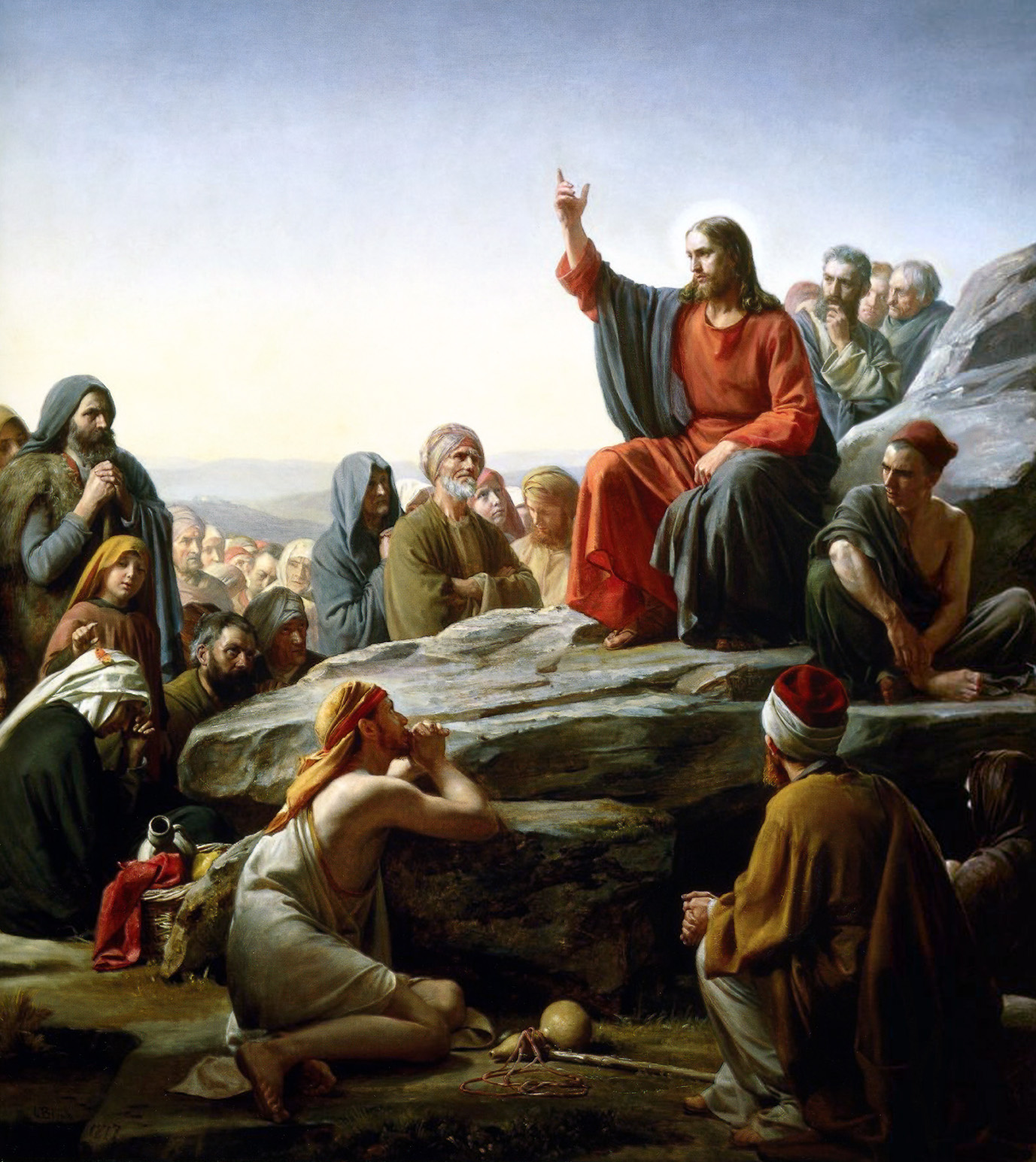 Господ Исус Христос је учио народ о љубави Бога према човјеку.

Спаситељ се пење на једну гору и поучава присутни народ Божјим заповијестима.
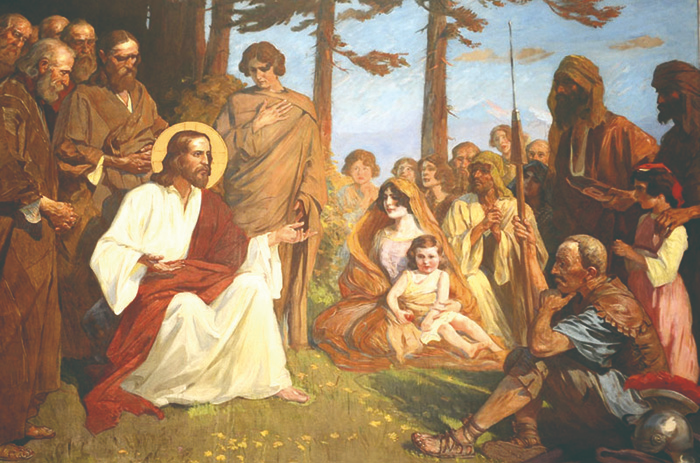 Спаситељ изговара девет Блаженстава.

Блаженства су основне Божанске поуке.
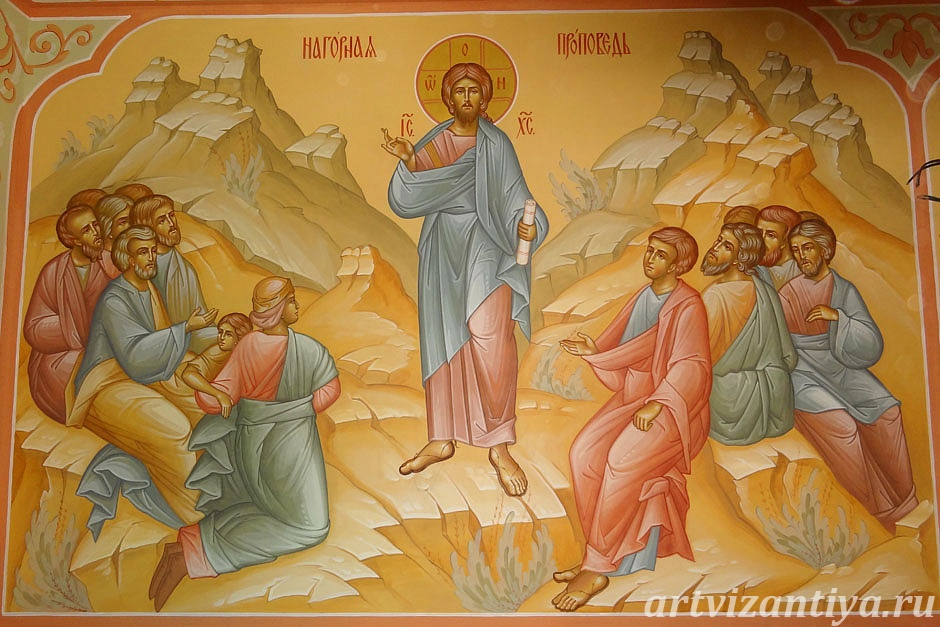 Блаженства нас уче да будемо бољи према другим људима и да тако постајемо слични Богу.
ДОМАЋА ЗАДАЋА:

У уџбенику на страни 41 обој илустрацију и допуни реченице!

У радној свесци на страни 20 и 21 уради задатке!